ADIKTOLOGICKÁ AMBULANCE, TERÉNNÍ PROGRAM Beroun
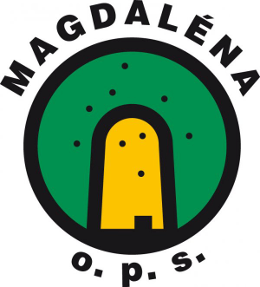 Mgr. Šárka Čmelíková (cmelikova@magdalena-ops.cz)
Bc. Anna Charvátová (charvatova@magdalena-ops.cz)
Mgr. Ivana Petrlová (petrlova@magdalena-ops.cz)
Bc. Daniela Jandová (jandova@magdalena-ops.cz)
KAZUISTIKA SPOLEČNÉ KLIENTKY TP a AA
J., 40 let
Od 16 let uživatelka MET, celkem cca 18 let užívání.
Posledních 12 let uživatelka opioidů (Subutex i.v.).
2x detox. jednotka, TK, DC.
3 roky abstinence od NL, poslední rok opět UD.
SPOLUPRÁCE S KLIENTKOU
Spolupráce s TP: 
výměna injekčního materiálu
adi poradenství
předléčebné poradenství
kontakt 2x měsíčně, po dobu 3 měsíců
cíl: distribuce HR materiálu, udržení kontaktu, nakontaktování klientky na AA, příprava k nástupu na detox. jednotku.
Spolupráce s AA:
adi poradenství
individuální terapie
příprava k nástupu na detox. jednotku
kontakt zpočátku 1x týdně, postupně 1x měsíčně
cíl: stabilizace před nástupem na detox. jednotku, navázání spolupráce.
SPOLUPRÁCE TP a AA
Společná intervize 1x/3měsíce.
Sdílení klientů – přestup klientů z TP do AA.
Testování klientů AA pracovníky TP na VHB/VHC, HIV a STD.
V případě nutnosti krizový výjezd pracovníků TP ke klientům AA.
Péče o rodinné příslušníky klientů.
RIZIKA SDÍLENÝCH PROSTOR TP a AA
Potkávání ambulantních a terénních klientů.
Spolupráce s rodinnými příslušníky – střet zájmů. 
Předávání informací o klientech.
DĚKUJEME ZA POZORNOST